Интеллектуальная викторина
6.
I
2
12
7
8.
5
4
III
11...
10
9.
Эфендиев М.М.
18
13.
14
24
19.
20
17
16.
15.
23
22
21
ХИМИЯ
Как снять скорлупу с яйца, не разбивая ее?
Растворить в кислоте
Какой “лед” получают из продуктов горения угля?
Твердый углекислый газ (t = – 84°С) называют «сухим льдом»
Какой элемент в одних случаях тверд как сталь, а в других – мягкий?
Углерод, все зависит от кристаллической решетки; алмаз – твердый, графит – мягкий
Как называется смесь концентрированных азотной и соляной кислот?
«царская водка»
Какая вода мутится от дыхания?
ИЗВЕСТКОВАЯ
Что, сгорая, выделяет энергию в виде тепла?
ТОПЛИВО
Какой металл, при комнатной температуре жидкий?
РТУТЬ
Это самый легкий газ
Н2
Какую кислоту можно пить?
Н2СО3
Назовите вещество, которое образуется при горении кислорода и водорода
ВОДА
Вещество, дезинфицирующее воду, и не оставляющее привкуса?
ОЗОН
Метод очистки воды?
ФИЛЬТРОВАНИЕ
Назовите металл, плотность которого меньше плотности воды
НАТРИЙ
Как называется процесс, сопровождающийся отдачей электронов
ОКИСЛЕНИЕ
Назовите металл, который входит в состав поваренной соли?
Натрий
Назовите самый распространённый элемент в космосе
Водород
Как называются растворимые в воде основания?
Щёлочи
Назовите химический элемент, который входит в состав отбеливателей
Хлор
Назовите самый распространённый элемент земной коры
Кислород
Какой металл используют при изготовлении бенгальских огней?
Магний
Назовите нерастворимую в воде кислоту
Кремниевая
Почему горящий керосин нельзя тушить водой?
Плотность воды больше плотности керосина, вследствие этого, она опустится вниз и не перекроет доступ воздуха к горящему керосину
Элементарные частицы, движение которых обуславливает многие физические свойства металлов?
Электроны
Атомы, отличающиеся по атомной массе, но имеющие одинаковый заряд ядра
Изотопы
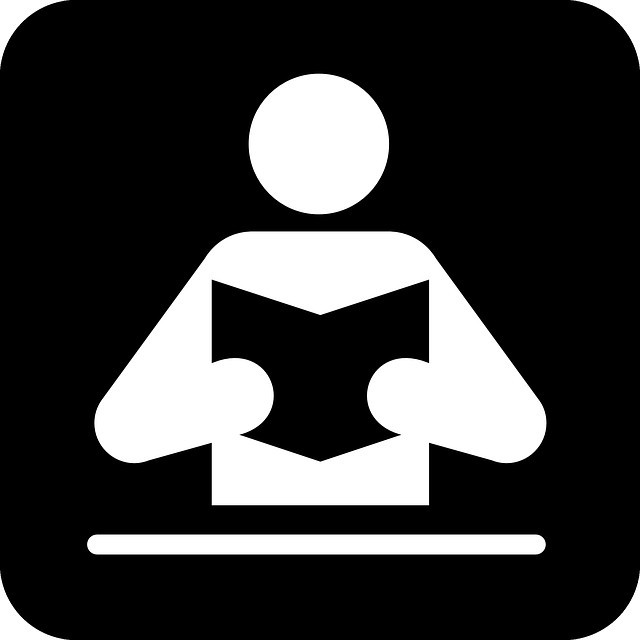 Химия- это область чудес, в ней скрыто счастье человечества, величайшие завоевания разума будут сделаны именно в этой области. 
                                                                       (М. Горький)